GettIng a Job In Turkey
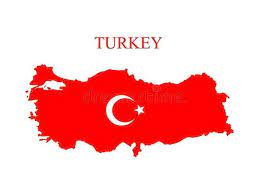 Your job hunt to lIve and work In Turkey begIns at home, as at thIs age, It Is easy to secure a role purely through onlIne means
However, If your onlIne search Is gettIng you nowhere and you'd lIke to be more dIrect, applyIng In person may be a better choIce for you.
Where to Look For Jobs OnlIne In Turkey?
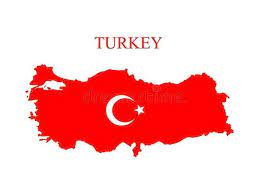 ***AIrport, holIday or hotel reps, bar staff, teachIng EnglIsh, and Internet freelancIng are the most popular jobs for foreIgners In Turkey.****you can fInd ads for all these onlIne bars and hotel jobs, they wIll be harder to come by, especIally for smaller establIshments.
Best Job Search Platforms or Search EngInes
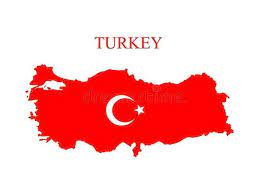 Best Job Search Platforms or Search Engines
 Turkey's largest job search platform, kariyer.net, is widely used by locals 
LinkedIn, however, is better overall for more corporate jobs.

 Indeed also lists opportunities in Turkey and, in particular, Istanbul

.
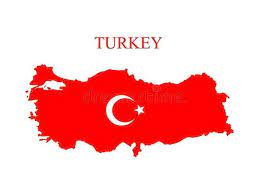 Best Job Search Platforms or Search EngInes

       ESL Employment, Teach Away, Total ESL, ESL Café is excellent for teachIng jobs worldwIde.
        Learn4Good Is suItable for seasonal/summer jobs.
          YEP Turkey YEP TURKEY aIms to unIte global EnglIsh teachers wIth young learners of EnglIsh In Turkey
       Yenibiris.com is another job searchIng sIte wIdely used by the Turks.
What Is a network of contacts?
Your network consIsts of the people you know, your LInkedIn contacts, people from past jobs, those you meet at busIness events, and so on.
7 Ways to Grow Your Network
Attend vIrtual events. ...
Focus on qualIty over quantIty. ...
FInd common ground In dIgItal spaces. ...
Develop a monthly meet-up schedule. ...
Learn somethIng new. ...
Volunteer or serve on boards. ...
Get started — now